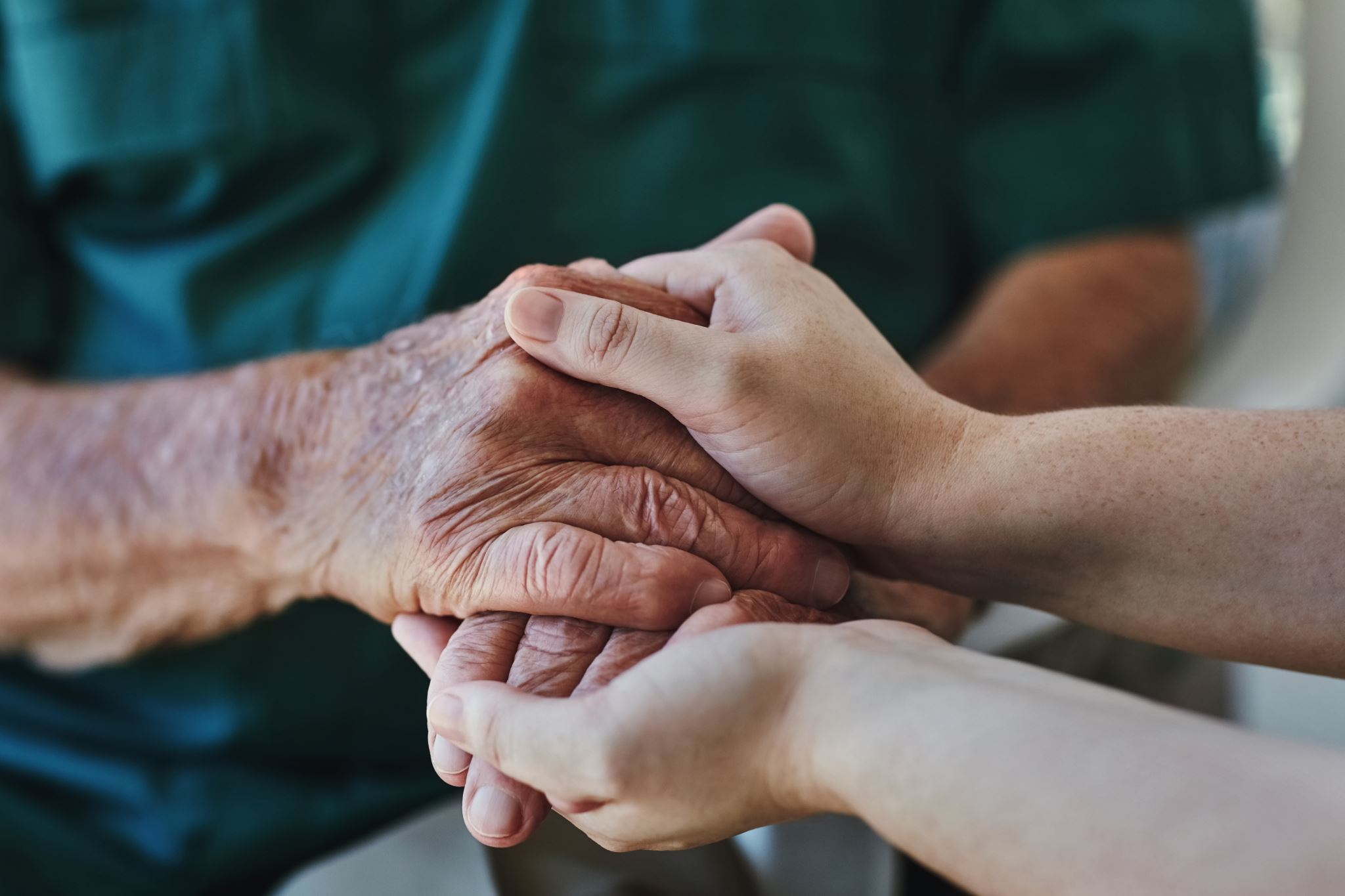 Alzheimer : quali diritti
Non dimenticare chi dimentica !!!
Invalidità civile, indennità di accompagnamento, inabilità lavorativa: dipendenti pubblici, dipendenti privati
Alzheimer : quali diritti ?
Legge 104 art.3 C.3portatore di handicap in situazione di gravitadiritti per il lavoratorediritti per i familiari
Alzheimer : quali diritti ?
Congedo straordinario biennale ex art.42,dLGS.N.151/2001)Assistenza familiare disabile domanda requisiti
Alzheimer : quali diritti ?
Home care premiumstatali – lavoratori , pensionati, coniugi, parenti o affini di primo grado non autosufficienti inps (gestione ex inpdap)
Alzheimer : quali diritti?
Legge 162/98legge regione sardegnasubordinata al riconoscimento della l.104finanziamenti per piani personalizzati a favore delle persone con grave handicap
Alzheimer : quali diritti ?
Progetto Ritorno a casa rivolto esclusivamente a persone con totale perdita di autonomia che necessitano di assistenza per compiere tutte le attività quotidiane e di interventi medici e infermieristici frequenti , effettuabili a domicilio
Alzheimer: quali diritti ?
Per i familiari che assistono in casa genitori anziani o figli con disabilità, le regioni possono accedere a un fondo stanziato del governo ed erogare assegni fino a 700 euro mensili per sostenere le cure
Alzheimer : quali diritti ?